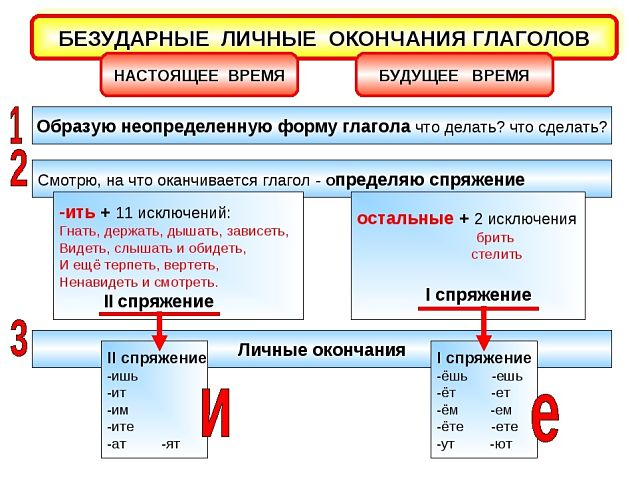 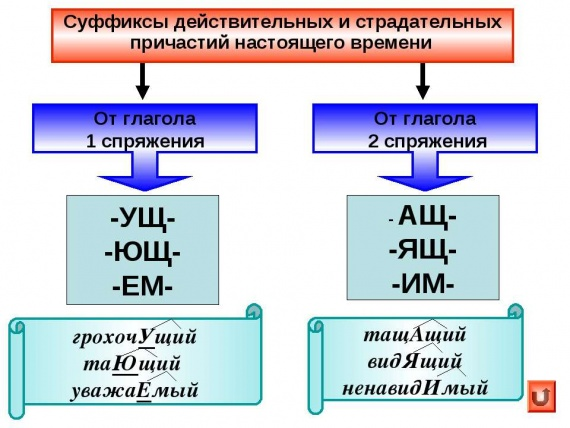 Исключение: брезжить - брезжущий
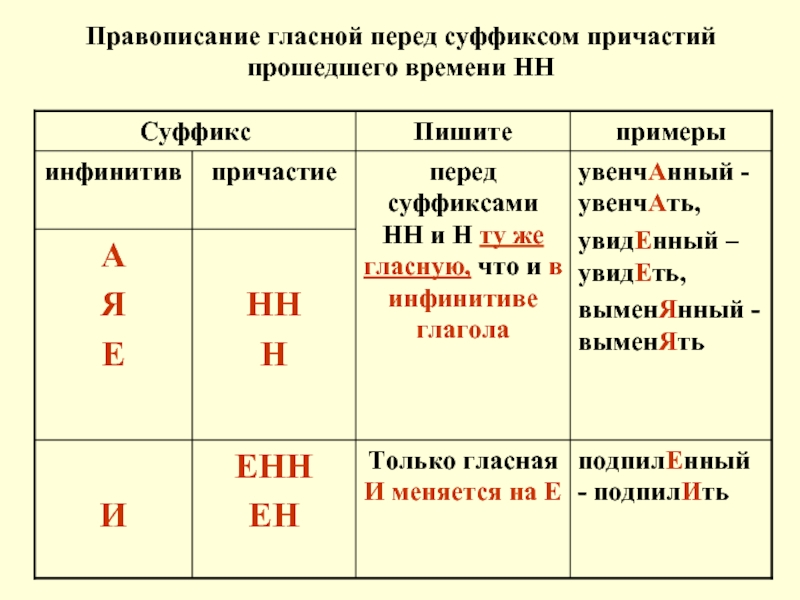 Перед суффиксом причастий –ВШ- и суффиксом прошедшего времени –Л- пишется та же гласная, что и в инфинитиве перед –ТЬ !Например: сеять – сеял – сеявший;вылить – вылил – выливший;обессилеть – обессилел - обессилевший
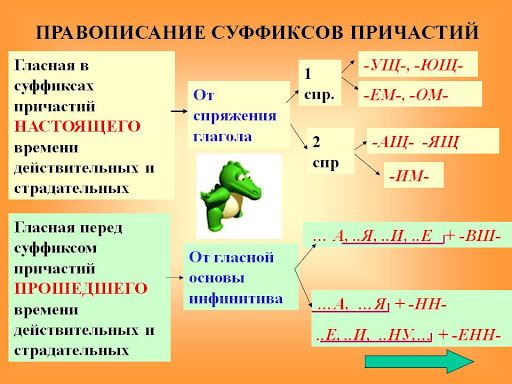 Крут..шь, верт..шь,  получ..шь, (он) постел..т, (они) побре..т, нянч..м, кол..те дрова, завис..те от других, пол..т грядки, кле..т коробку, ла..л, леле..щий, леле..вший, леле..мый, вид..мый, увид..вший, вид..щий, кле..щая, закле..нный, скач..нный файл, тащ..щий, бор..щийся, обессил..вший друга, подстрел..нный, пристрел..нное ружьё, нянч..щий ребёнка, жал..щий, жале..щий.
Студенч..ство, крив..зна, горл..нка, та..нство, учёт..ик, развес..ик, лебёд..шка, солн..шко, дерз..кий, скольз..кий, тунгус..кий, кис..нька, ослаб..вать, постук..вать, удосто..н награды, день зно..н, ухаж..р, гуттаперч..вый, кавказ..кий, сводч..тый, огранич..вать, юрод..вый, циркони..вый, черкеш..нка, потч..вал, мах..нький, затейл..вый, восьм..ричный, десят..ричный, десят..кратный, восьм..кратный.